KARMELIĆANI I KARMELIĆANKE
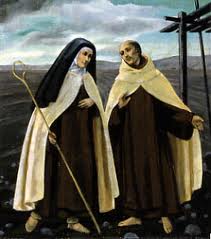 Sara Knežević
Magdalena Arko
O  KARMELU

Osnovala ga je  grupa pustinjaka u 13. st. na gori Karmelu, a obnovili su ga sv. Terezija  Avilska  i sv. Ivan od Križa.

1210. jeruzalemski patrijarh sv. Albert dao im je pravilo koje će biti putokaz njihovog zahtjvnog  načina života

Tom redu pripadaju karmelićanke i karmelićani
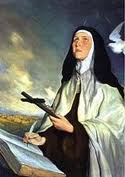 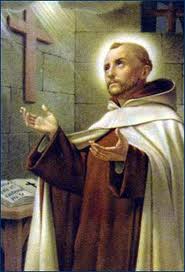 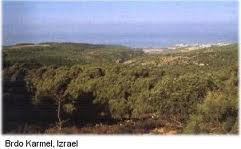 KARMELIĆANKE
polažu tri zavjeta: čistoće, siromaštva i poslušnosti
ljudi im izvana pomažu darivajući hranu i druge potrepštine 
poste sedam mjeseci na godinu, ostalo vrijeme jedu mliječne proizvode, ribu i povrće 
većinu vremena moraju šutjeti (šutnja je važna kako bi se mogle sabrati i čuti Božji glas), međusobno mogu razgovarati nakon ručka, tijekom rekreacije te sat nakon večere
svaka ima svoju sobu, tzv. ćeliju, može primati posjete, ali samo kroz dvostruke rešetke  
odjeća: smeđi habit preko kojeg nose bijeli plašt, a na glavi crni veo
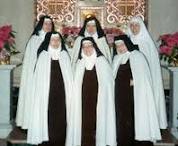 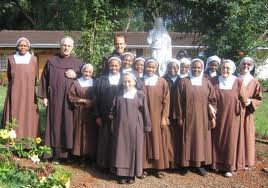 KARMELIĆANI


odjeća: habit, preko habita škapular 

djeluju izvan samostana i svuda gdje je Crkvi najpotrebnije
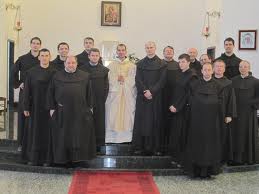 SV. TEREZIJA  AVILSKA

rodila se 28. ožujka 1515. g. u Avili, a umrla je 14. listopada 1582. g.
spomendan joj je 15. listopada
obnoviteljica Karmela
bila je karmelićanka
Papa Pavao VI. proglasio ju je naučiteljicom katoličke crkve, 27. rujna 1970.
Zaštitnica je Španjolske, grada Požege, bolesnika, izrađivača čipke
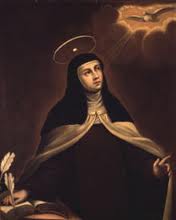 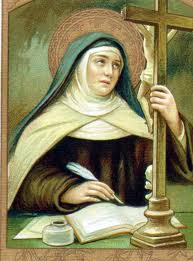 HVALA NA PAŽNJI !